Занятие по развитию речи на тему:
 «Луша на прогулке»,  изучение буквы Л
Цель: 
Познакомить детей с согласным звуком [л] и буквой Л, продолжать учить детей определять на слух место звуков [л] в трех позициях в словах: лампа, лодка, молоток, стол, стул и т.д., продолжать учить детей составлению слов из букв и слогов.
Учить детей анализировать простейшие схемы (фигурки человечков в разных позах).
Продолжать учить детей помогать тем, кто попал в беду.
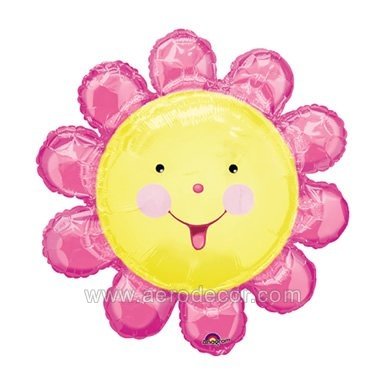 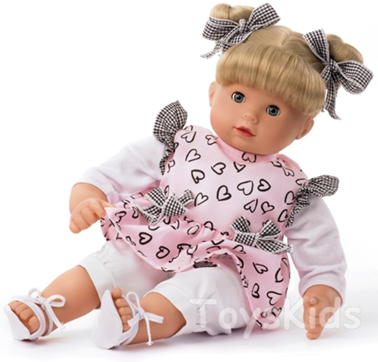 Кукла Луша
_уша
Л
у
ш
а
Лу
ша
-
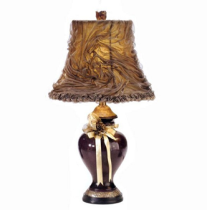 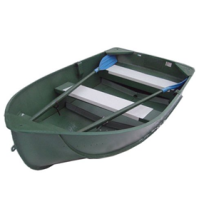 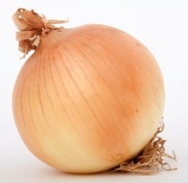 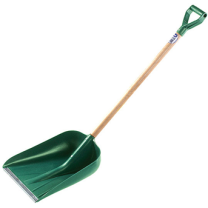 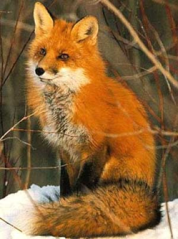 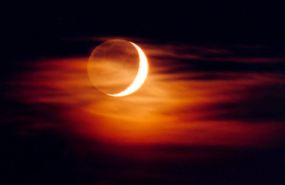 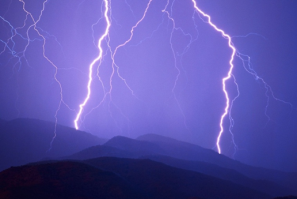 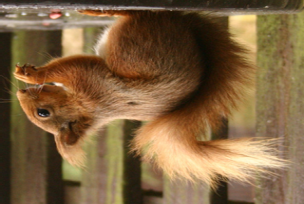 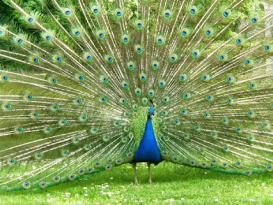 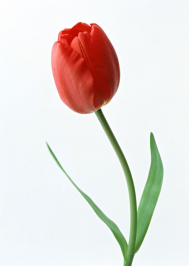 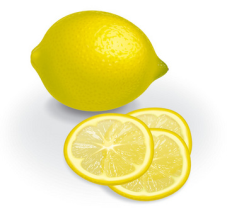 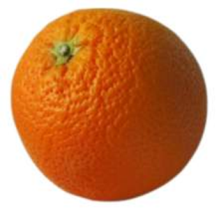 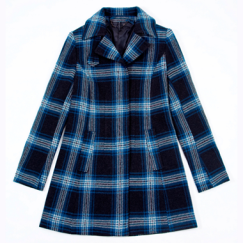 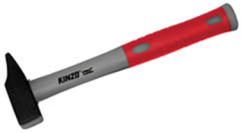 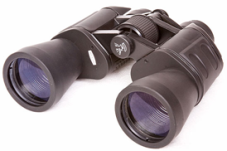 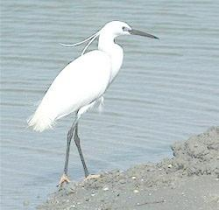 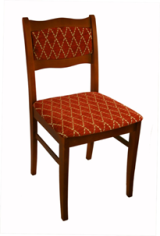 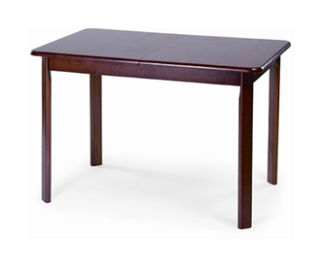 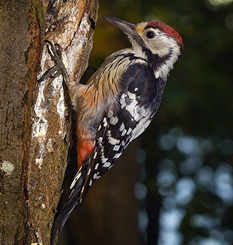 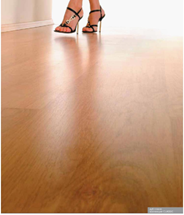 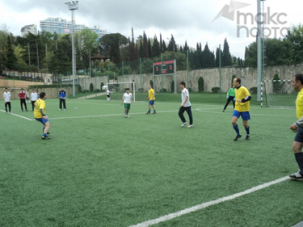 Пошел Игнат
Лопаты покупать
Купил Игнат
Пяток Лопат
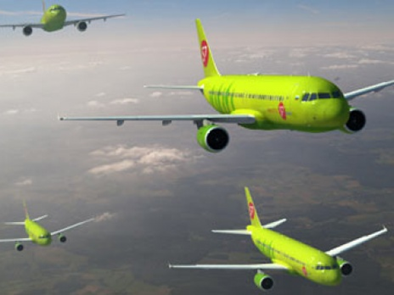 Он в самом омуте живет,
Хозяин глубины.
Имеет он огромный рот,
 А глазки чуть видны.
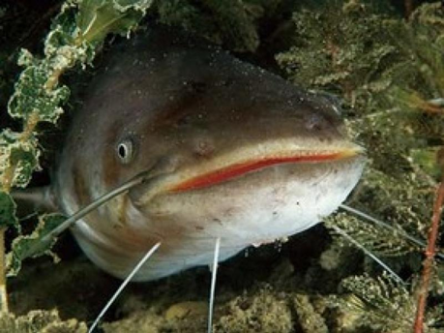 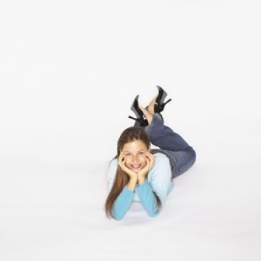 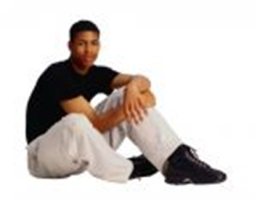 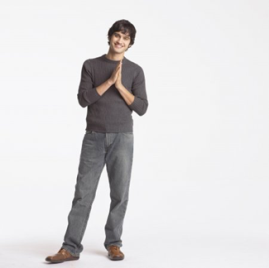 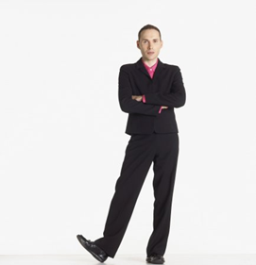 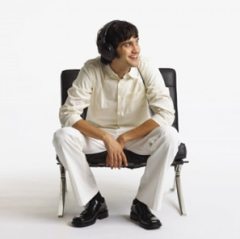